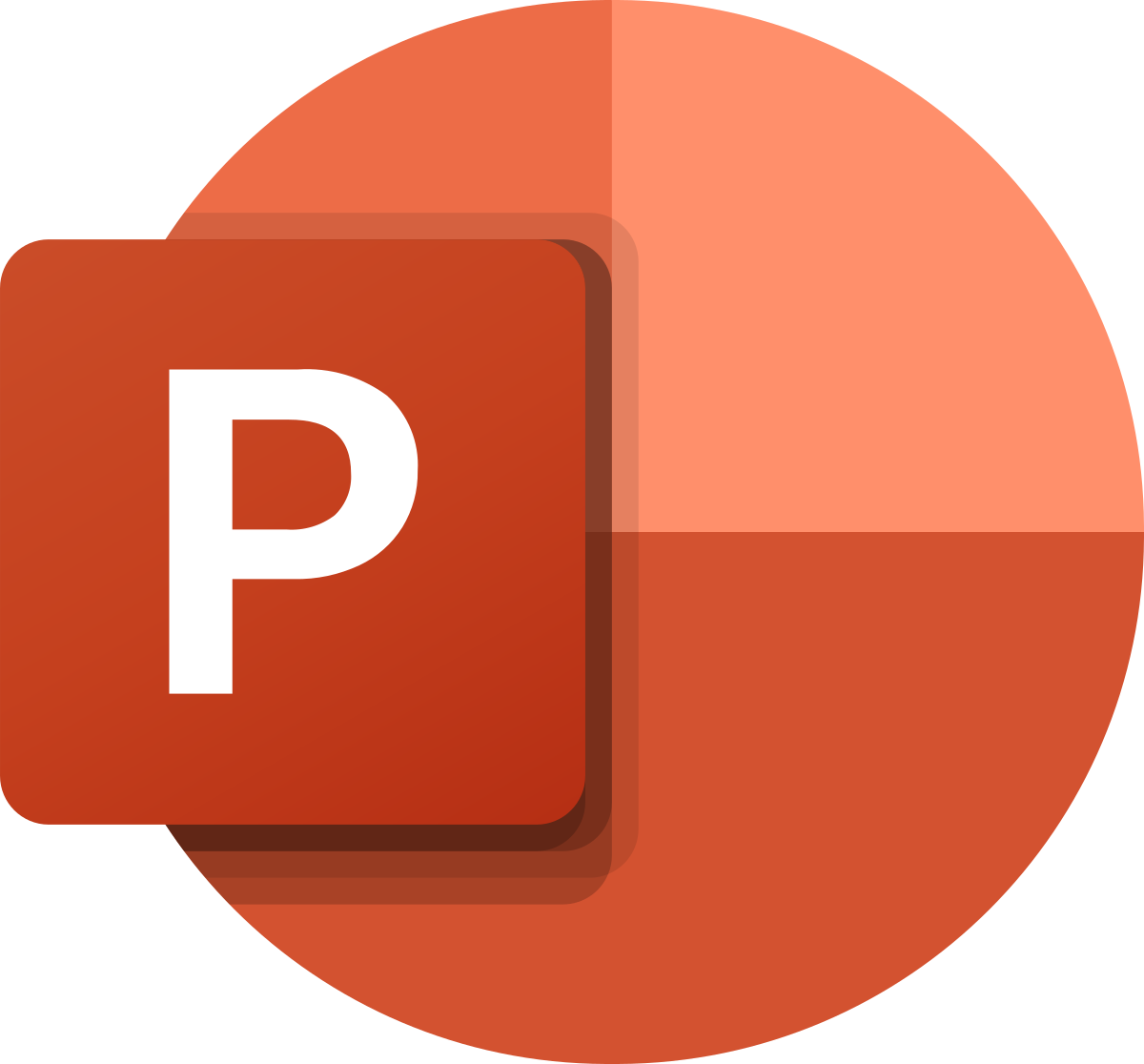 Kugel Design in
Powerpoint
Tobias krah # Schule-digital.com
2.
1.
4.
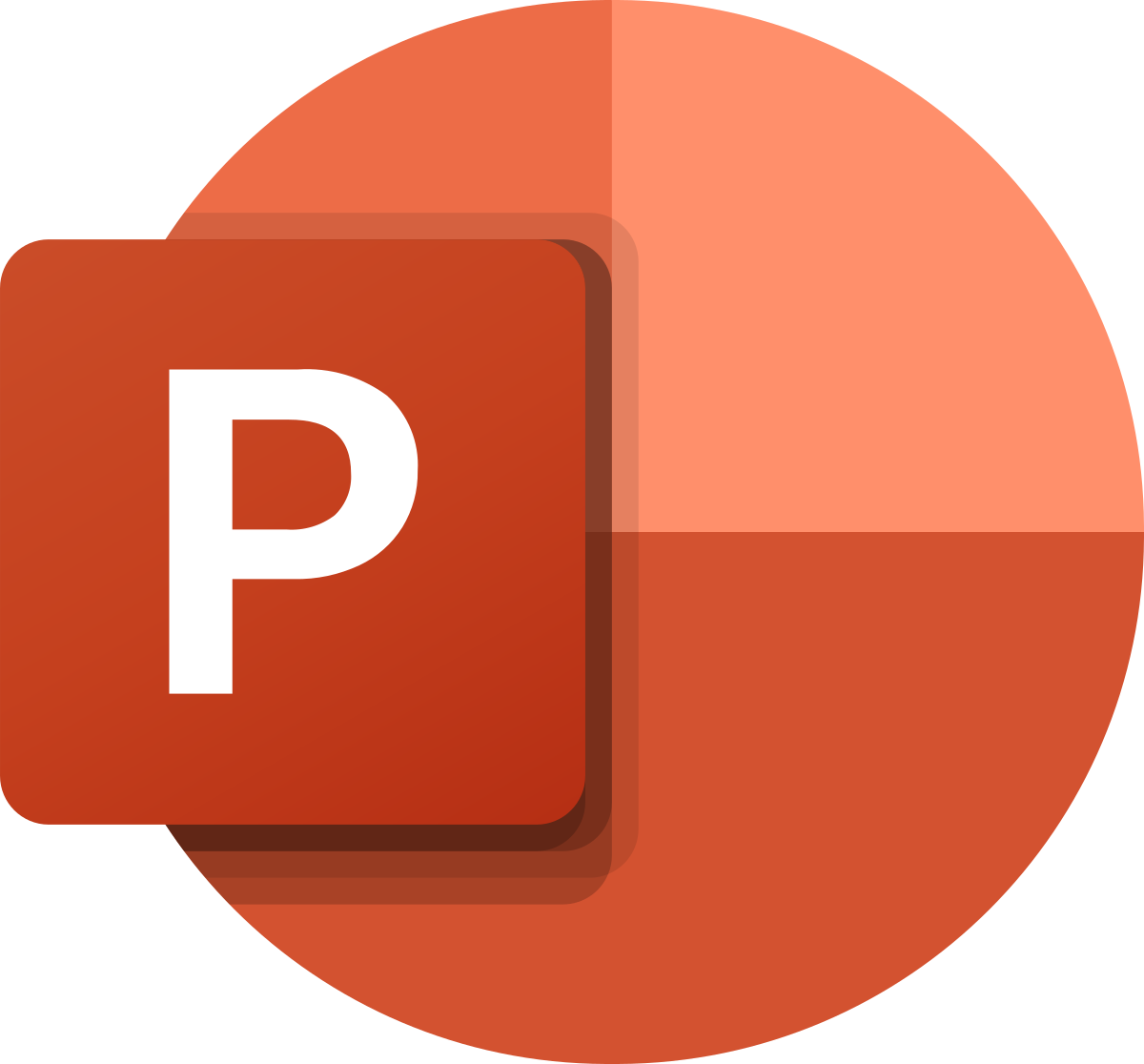 Kugel Design in
Powerpoint
5.
6.
3.
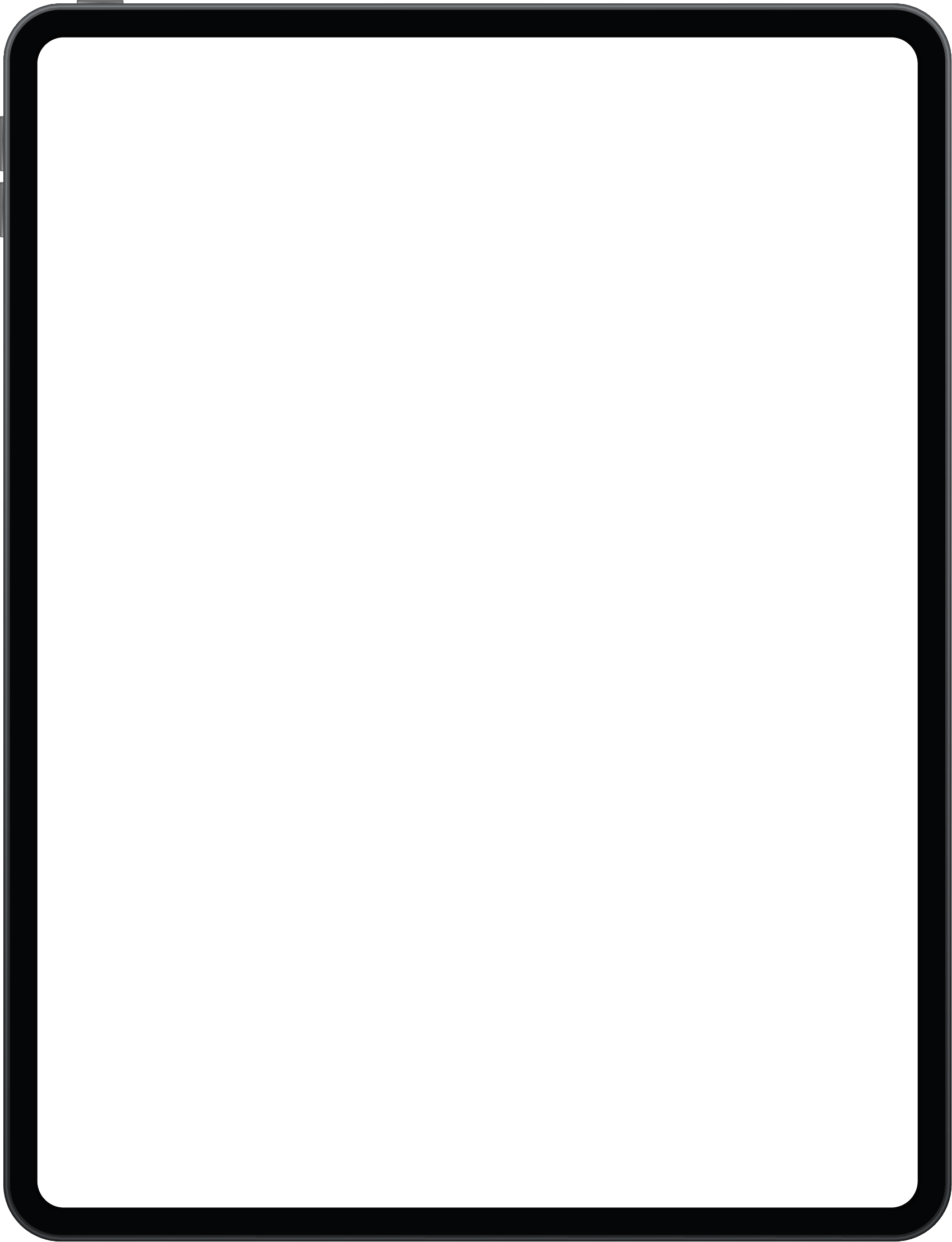 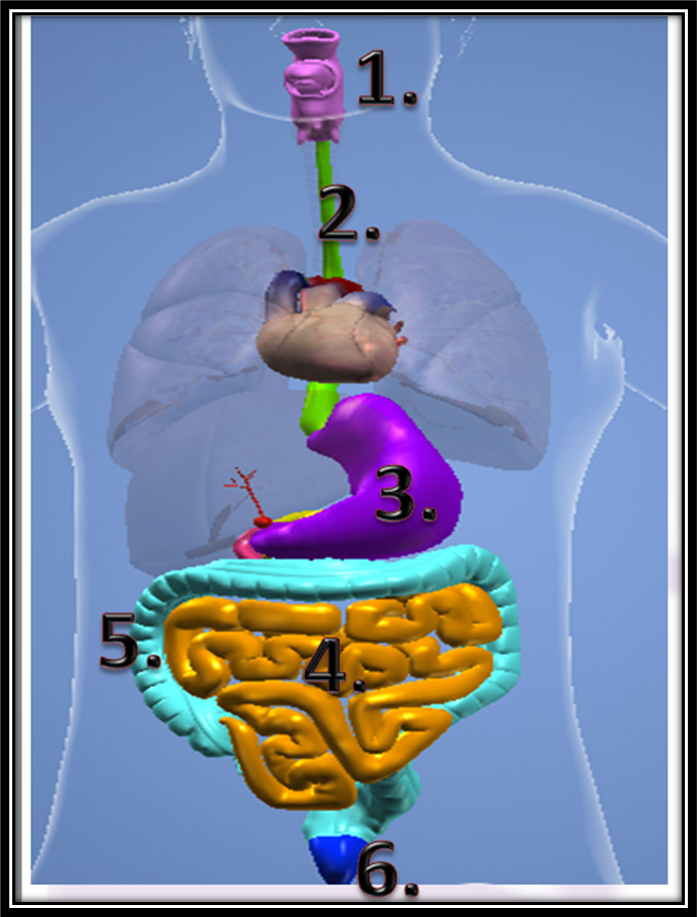 Tobias krah # Schule-digital.com
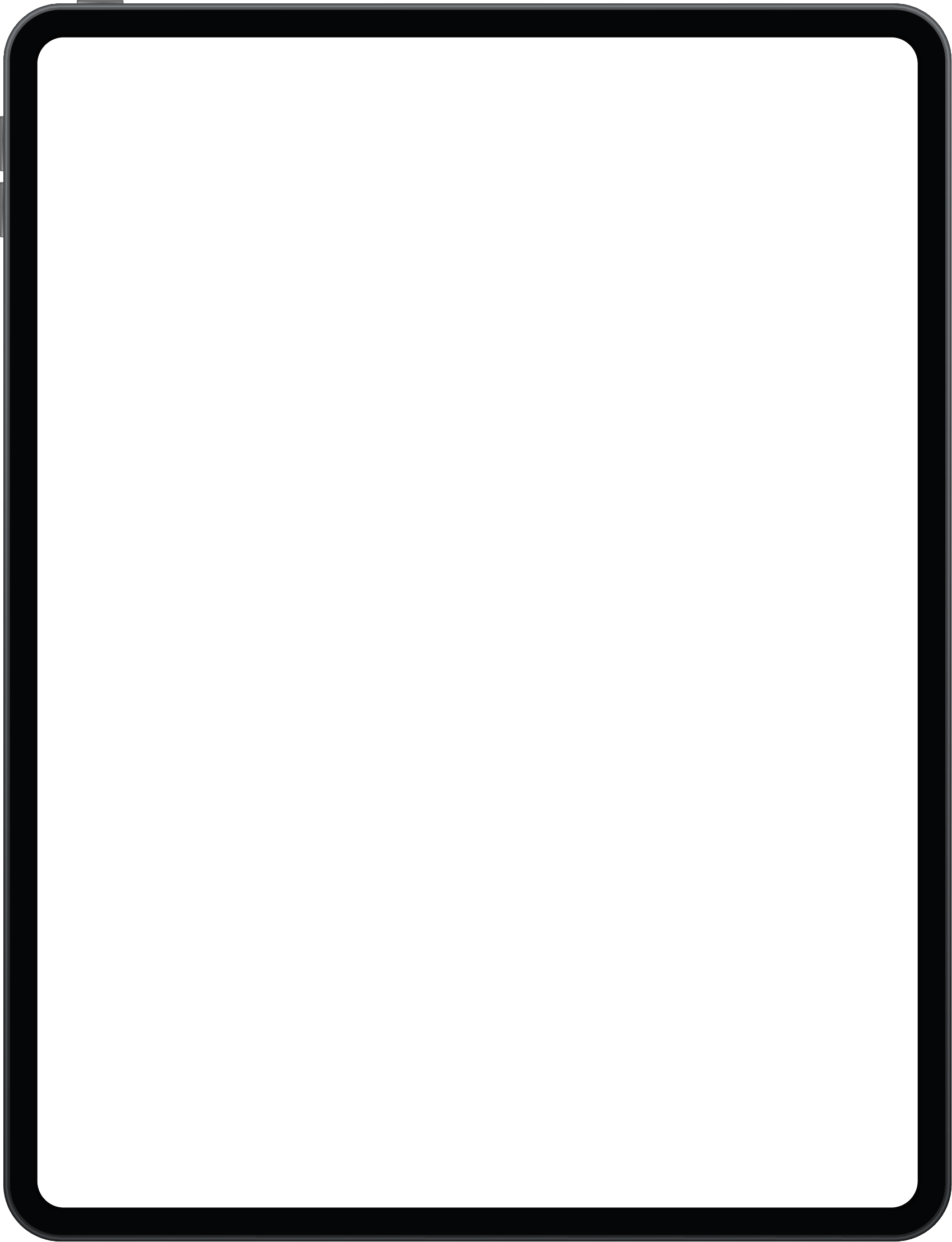 Funktion
Bestandteil
2.
1.
4.
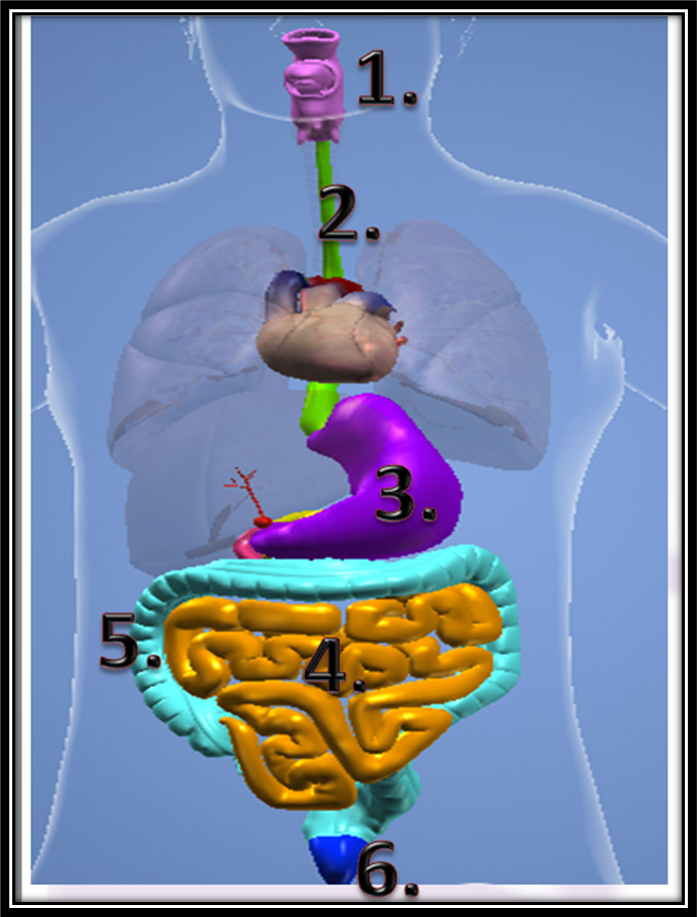 1. Mund
Zerkleinerung der Nahrung mit den Zähnen  „Einspeicheln“
Wellenförmige Bewegungen befördern Nahrung zum Magen
2. Speiseröhre
Vermischung Nahrungsbrei mit Magensaft 
Pförtner „befördert“ Brei in Dünndarm
3. Magen
5.
6.
3.
1. Station Zwölffingerdarm
Bauchspeicheldrüse und Gallenblase geben Verdauungssaft ab
Darmzotten im Dünndarm nehmen Nährstoffe ins Blut auf
4. Dünndarm
5. Dickdarm
Unverdaulichen Resten wird Wasser entzogen
6. Mastdarm
Speicherung des Kots Ausscheidung über After
Energieaufwand in kJ
80
Liegen
700
Radfahren
2800
Schwimmen
3600
Fußball
Arbeitsaufträge
1.
2.
3.
4.
Platzhalter
Platzhalter
Platzhalter
Platzhalter